Molly’s PilgrimAuthor : Barbara Cohen
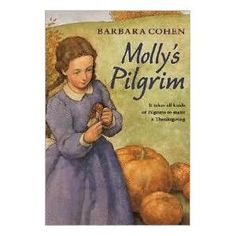 By Nalee Mek
Characters
Molly, mom          
Miss Stickly, Elizabeth
Fay, Emma
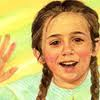 Setting
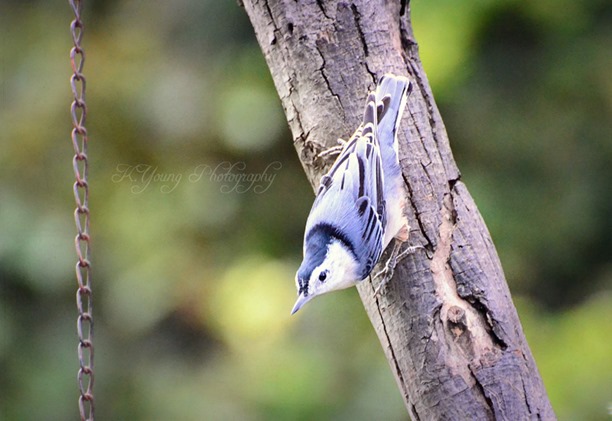 Winters Hill 
school
Plot (beginning)
There’s a girl named Molly. She didn’t like her school. Because the kid’s there laughed at her.
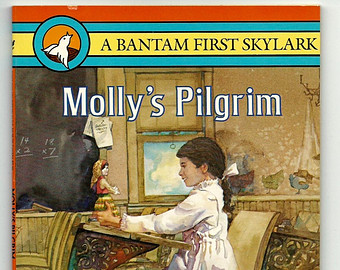 Plot (middle)
Her class had to make a pilgrim. And when she got home she told her mom . And her mom made her one.
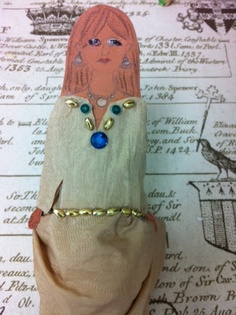 Plot (end)
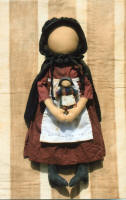 She brought her doll to school and everyone liked it.
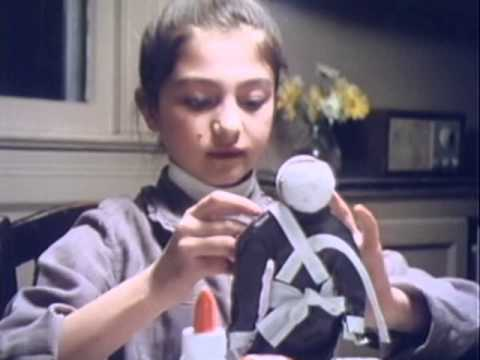 Author’s Message
. Don’t be a bully and be nice to others
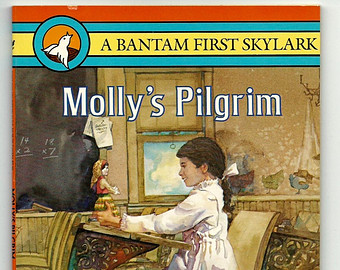 Favorite quote from the book
When everybody started being nice to Molly.  On page 28.
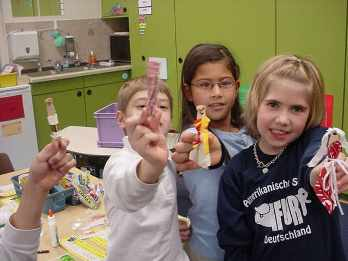